Foundations of Pediatric Hematopoietic Cell Transplant Nursing
To Register and Pay for this offering:
Go to
Hawai‘i Pacific Health
Health & Wellness
Continuing Education
Month—October
Foundations of Pediatric Hematopoietic Cell Transplant Nursing

OR

Use this link:
https://www.hawaiipacifichealth.org/health-wellness/continuing-education/3429
Three-Day Program
Thursdays
October 22, 2020
October 29, 2020
November 5, 2020
[Recipient Name]
[Address]
[City, ST  ZIP Code]
at
Kapi‘olani Medical Center
for Women & Children 
1319 Punahou Street
Honolulu, HI  96826
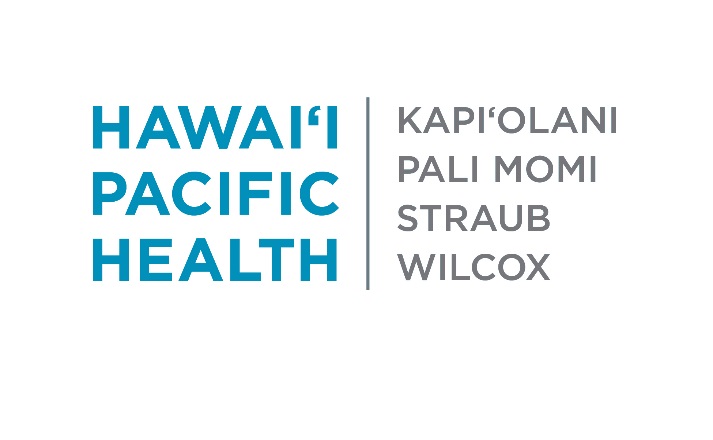 Kapi‘olani Medical Center for Women & Children
1319 Punahou Street
Honolulu, HI  96826
[Speaker Notes: To change this brochure, replace our sample content with your own. Or, if you'd rather start from a clean slate, press the New Slide button on the Home tab to insert a new page. Now enter your text and pictures in the empty placeholders. If you need more placeholders for titles, subtitles or body text, copy any of the existing placeholders, then drag the new one into place.]
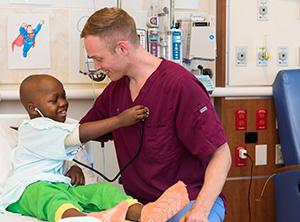 Three-Day Program
on the following Thursdays

Day 1: October 22, 2020
7:00am – 3:30pm
Conference Room C

Day 2: October 29, 2020
7:00am – 3:30pm
Conference Room C

Day 3: November 5, 2020
7:00am – 3:30pm
Diamond Head Tower CR 4
Registration begins at 6:45am

HPH Employee Cost:  Free
Obtain approval from your manager and register on HLC

Non-HPH Cost: $500
(Includes course materials and parking validation)
Foundations of Pediatric Hematopoietic Progenitor Cell Transplant (HPCT) Nursing
 
Description
This course, using Association of Pediatric Hematology / Oncology Nurses’ (APHON) curriculum, is designed to provide participants with an overview of nursing issues involved in caring for children, adolescents and young adults having a hematopoietic progenitor cell transplant (HPCT).



Registration deadline:
October 15, 2020
Continuing Education:      

           


In support of improving patient care, Hawai‛i Pacific Health is jointly accredited by the   Accreditation Council for Continuing Medical Education (ACCME), the Accreditation Council for Pharmacy Education (ACPE), and the American Nurses Credentialing Center (ANCC), to provide continuing education for the healthcare team.

Hawai‛i Pacific Health designates this live activity for a maximum of 21.5 contact hours for nurses.
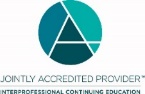 For additional information, contact
Madeline Fernandez at 
Madeline.Fernandez@kapiolani.org
or
(808) 983-6620.
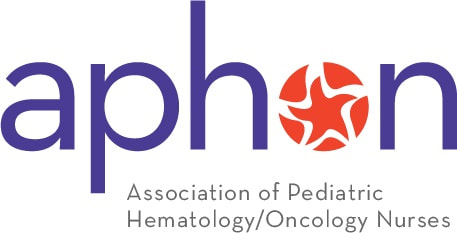 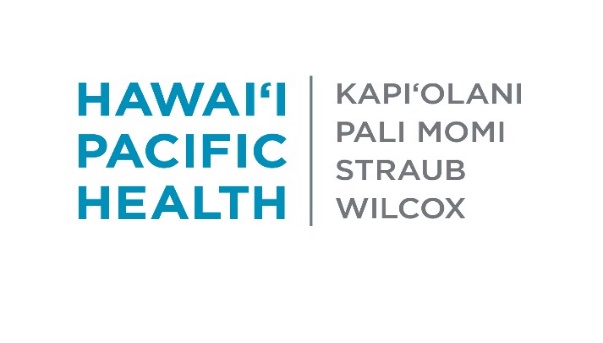